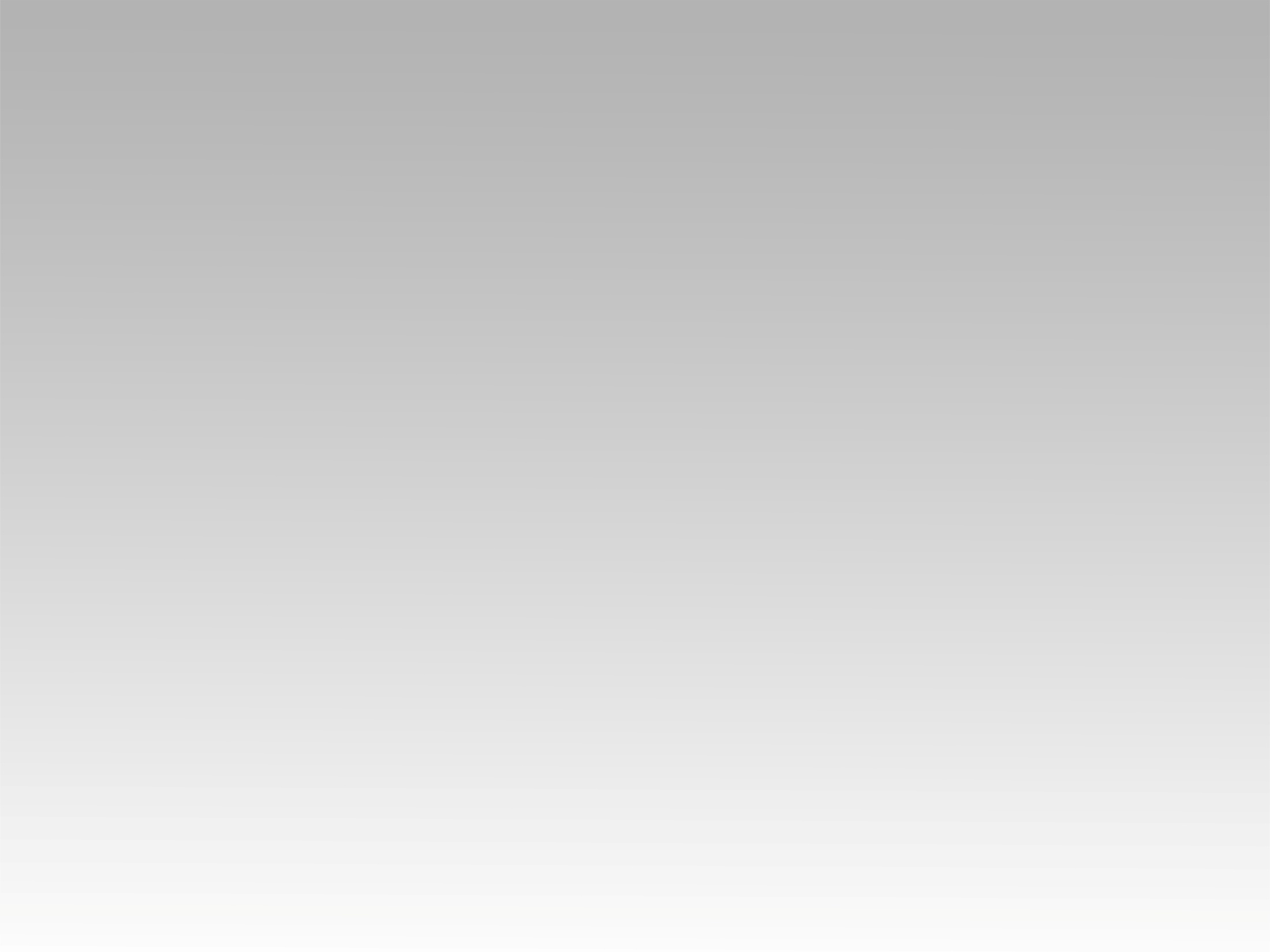 تـرنيــمة
بين يديك الحانية
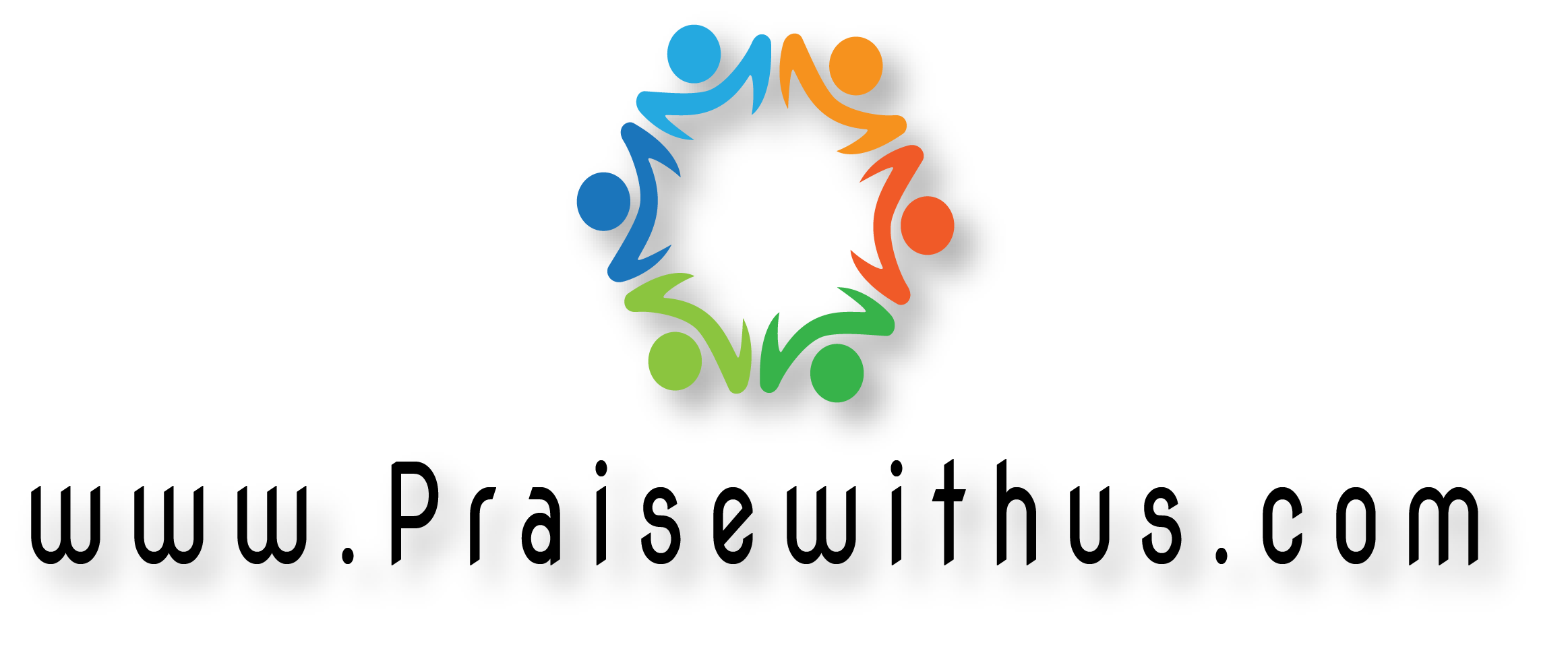 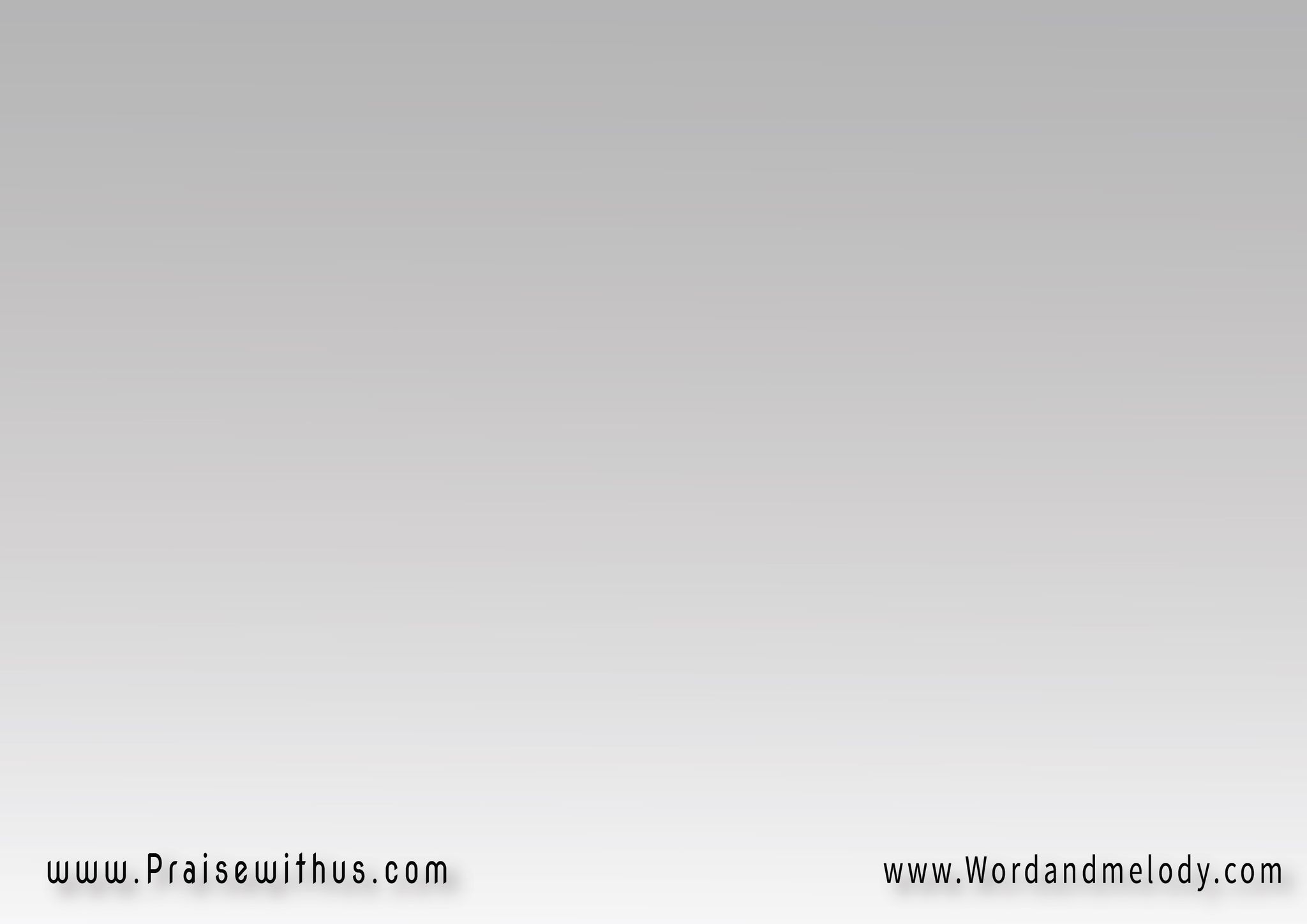 1- 
(بَيْنَ يَدَيْكَ الحَانِيَــــةوَضَعْتُ رَأسِي في سَلامْإذ لِي عَيْنَــــــــاكَ سَيِّدِيترْعَى وُجُــودِي لا تَنامْ)2
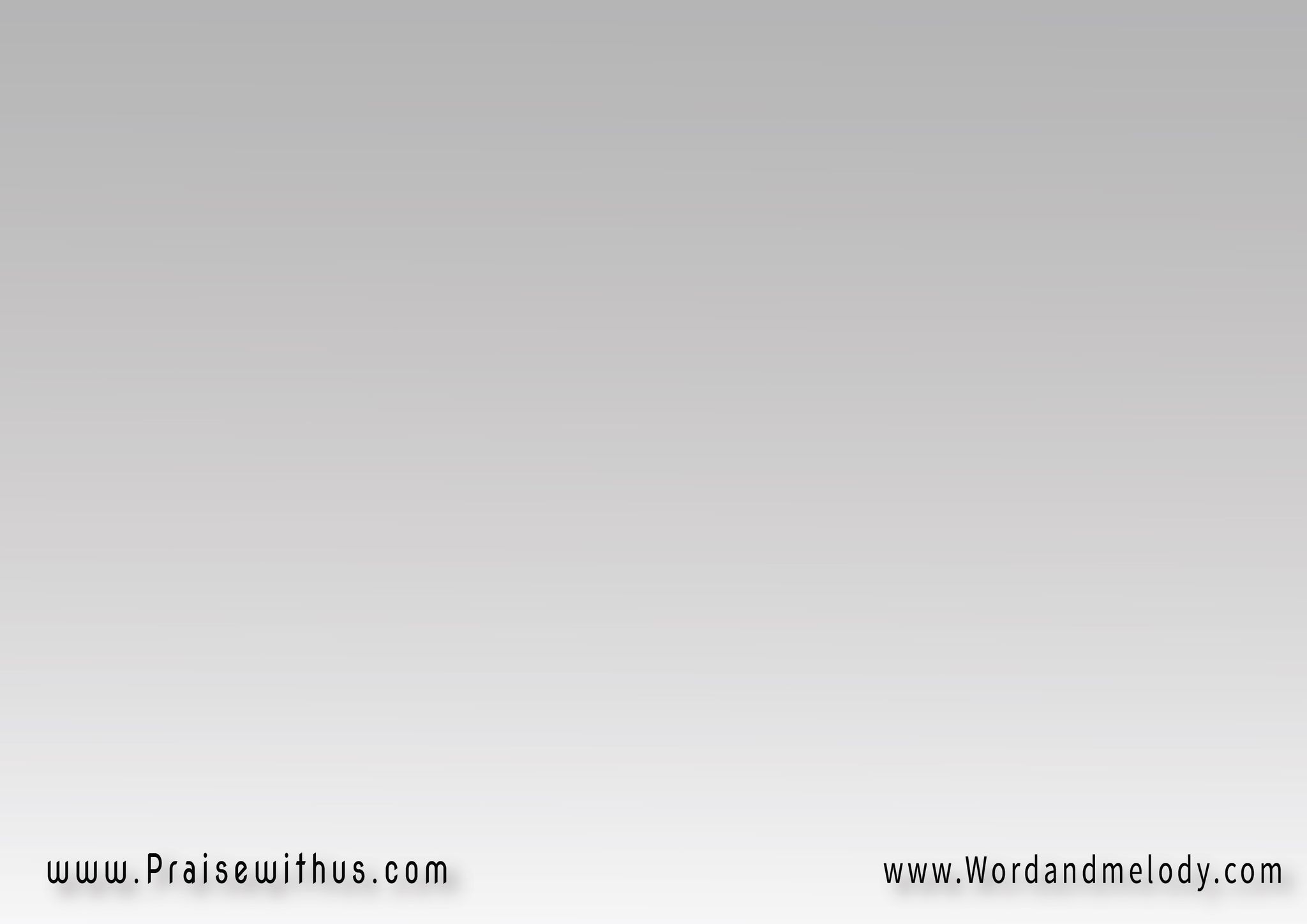 القرار:سَتبْقى لِي خِلِّي الوَفِي   
ضَمَانَ قلبِي وضَامِنيقيثارَتِي فِي وَحْدَتِــــي   
ترْنِيمَتي فِي غُرْبَتــــي
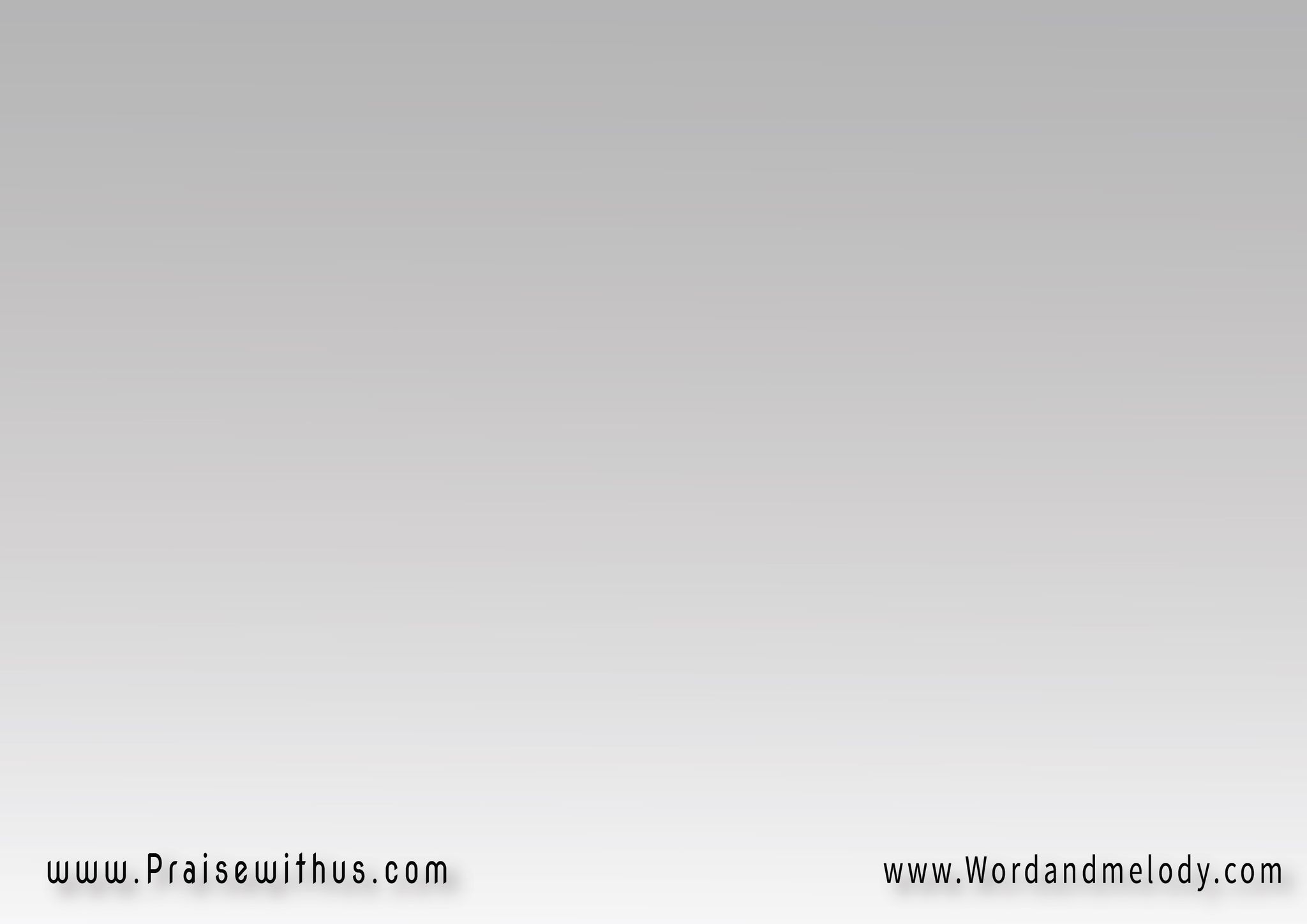 ففيكَ لِي ياسَيِّــــــــدِي   
أُنشـــودَةٌ لا تَـنْتهـــــي
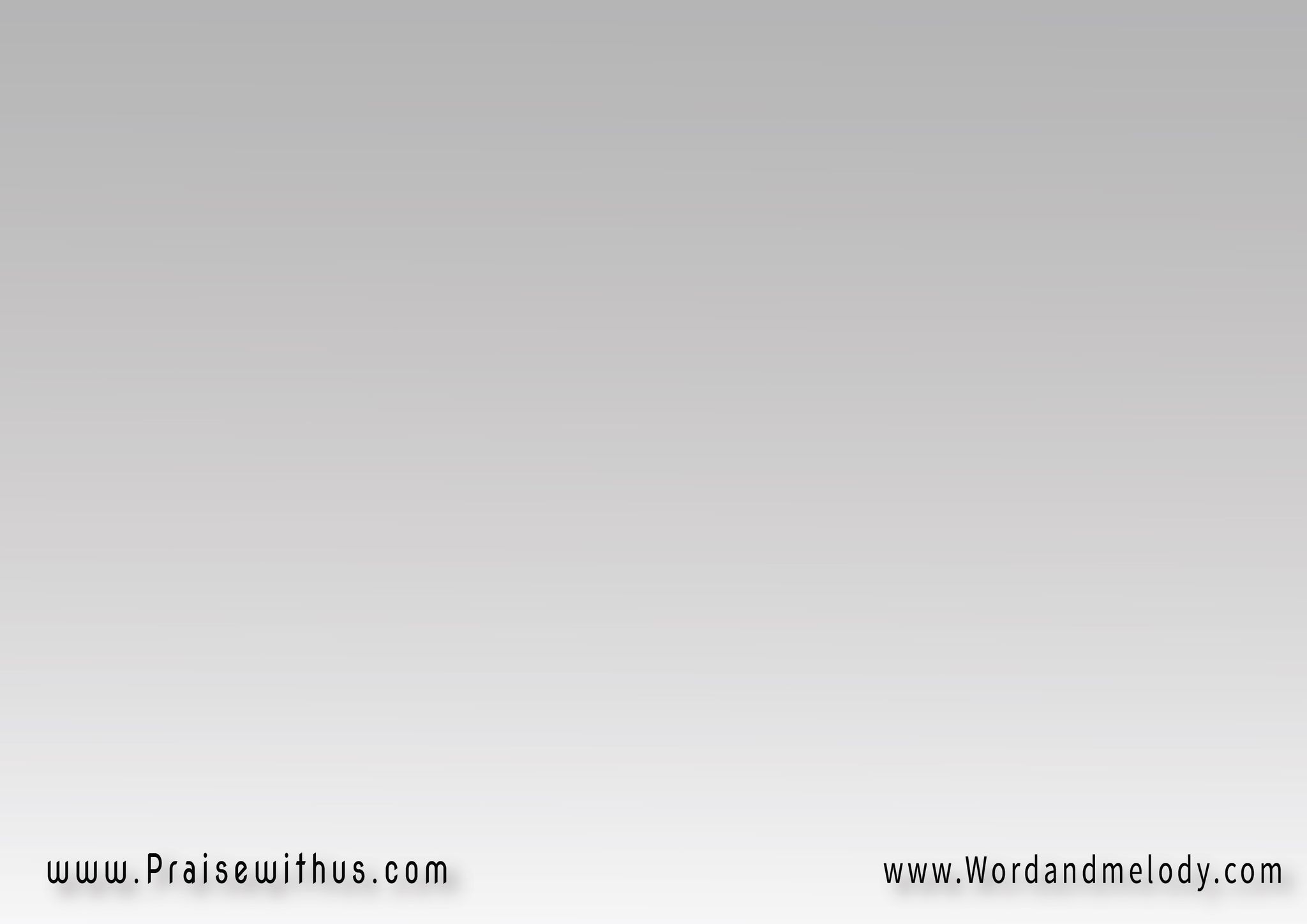 2-(إنْ أثقَلَتْ رَأسِي الهُمُومْأوْ إنْ بَدَتْ شَـــــــــــقاوَتِيأجْري إليْكَ أرْتَمِي  
فحِضْنُكَ وِسَادَتي)2
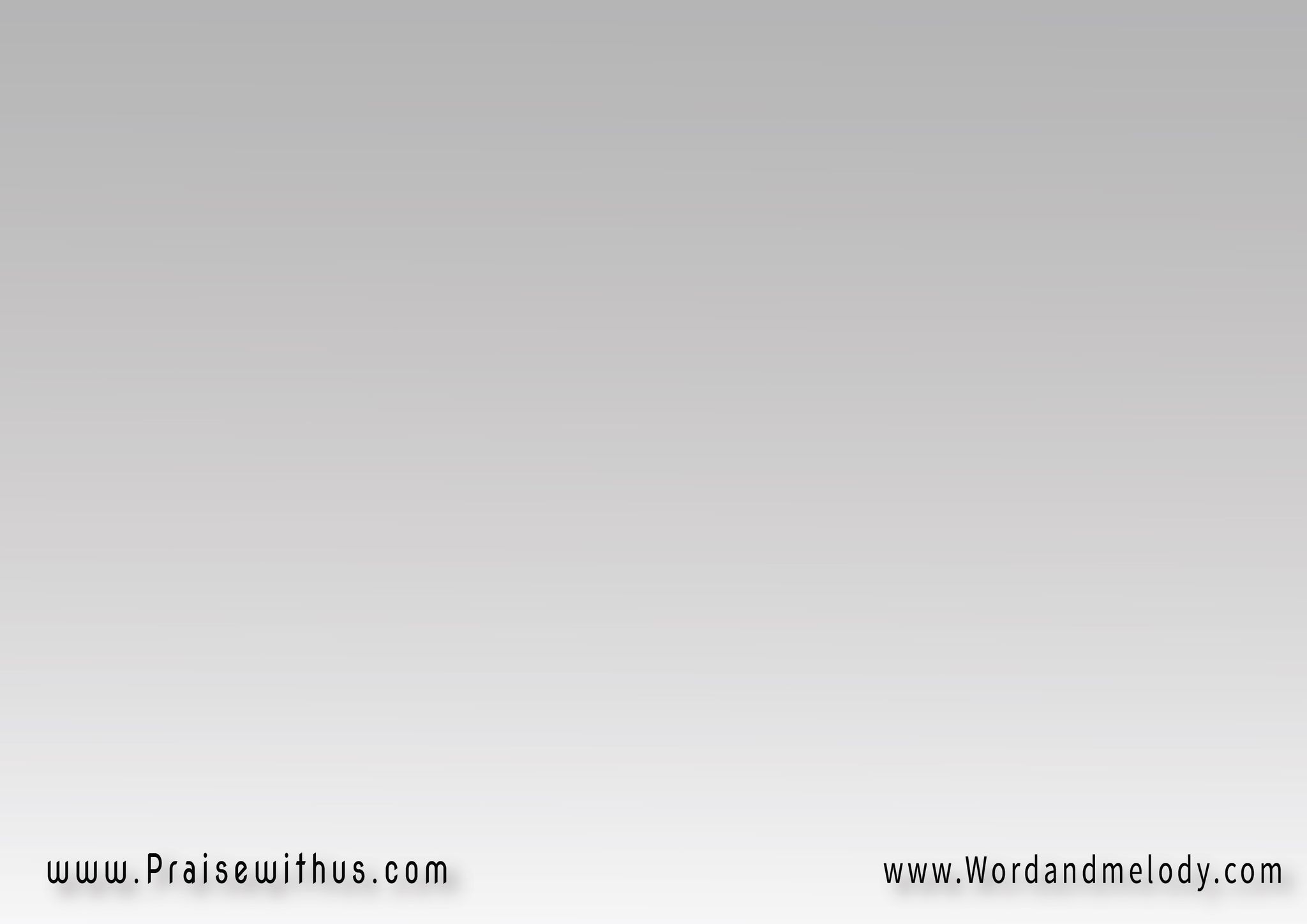 القرار:سَتبْقى لِي خِلِّي الوَفِي   
ضَمَانَ قلبِي وضَامِنيقيثارَتِي فِي وَحْدَتِــــي   
ترْنِيمَتي فِي غُرْبَتــــي
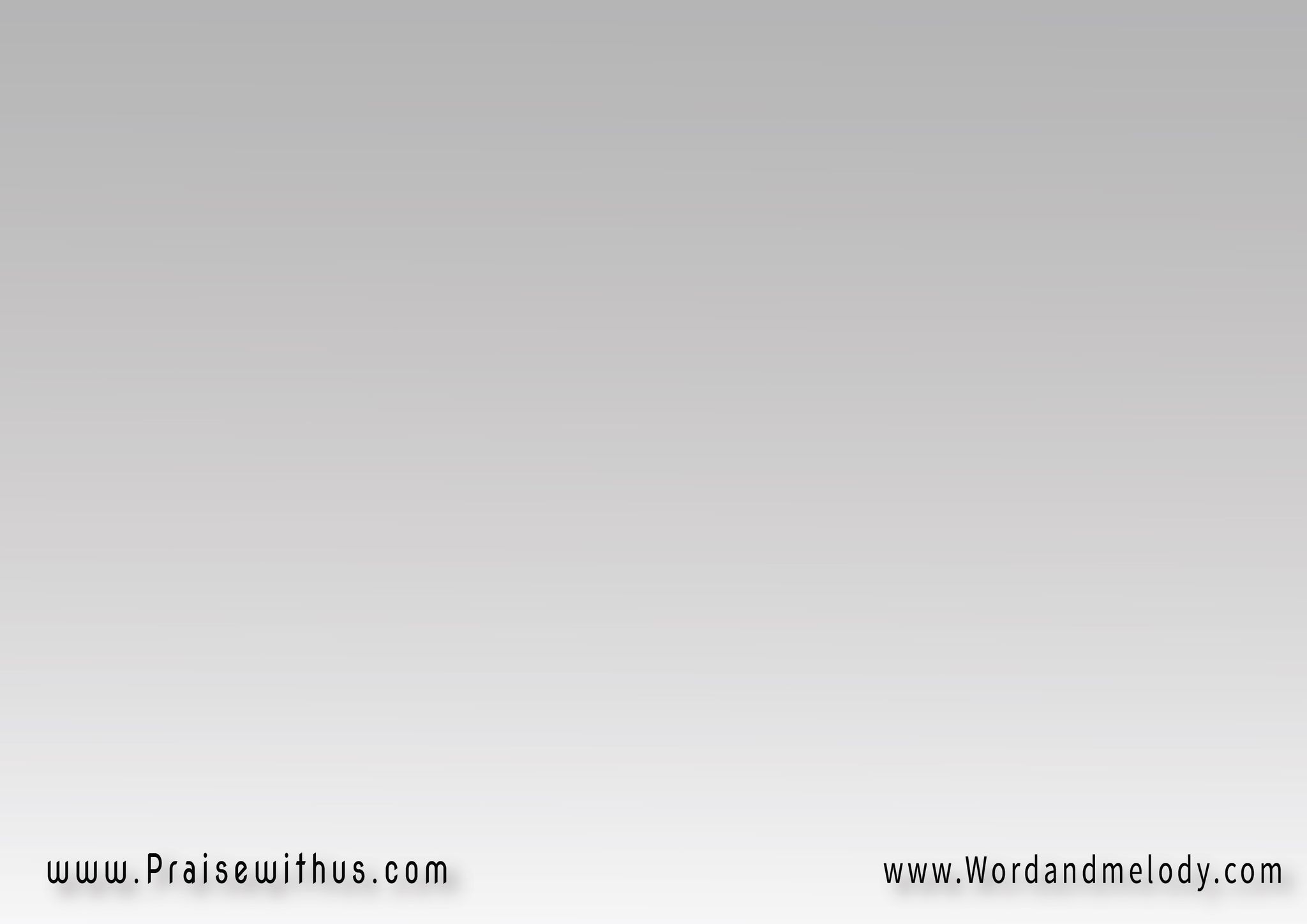 ففيكَ لِي ياسَيِّــــــــدِي   
أُنشـــودَةٌ لا تَـنْتهـــــي
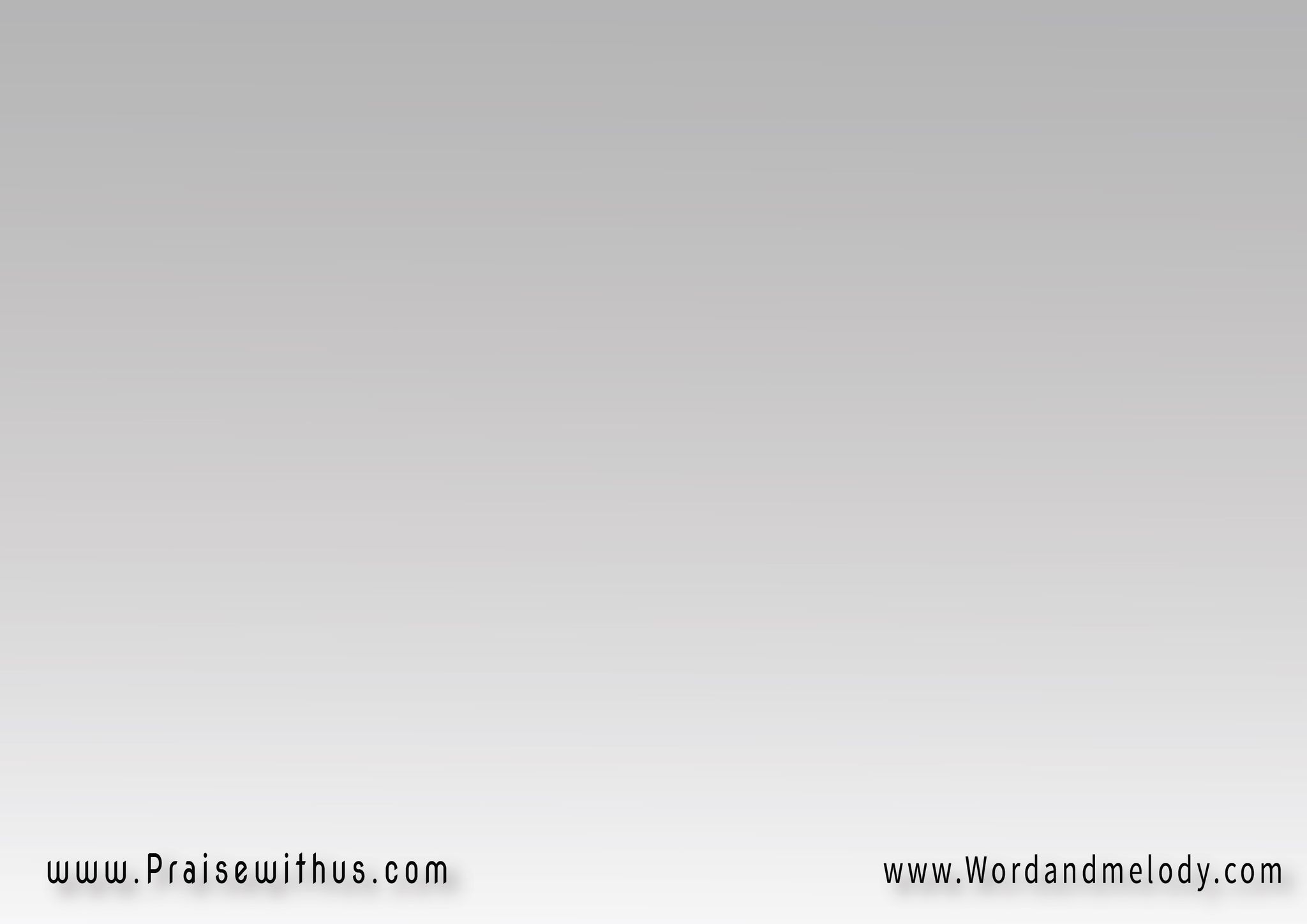 3-(سَتبْقَى لِي يا سَيِّدِيأباً عَلى مَرِّ الزَّمَــــــانْسَتبْقى حُبَّاً كامِلاً  
بَلْ رَائِعاً يُحْيي الكَيانْ)2
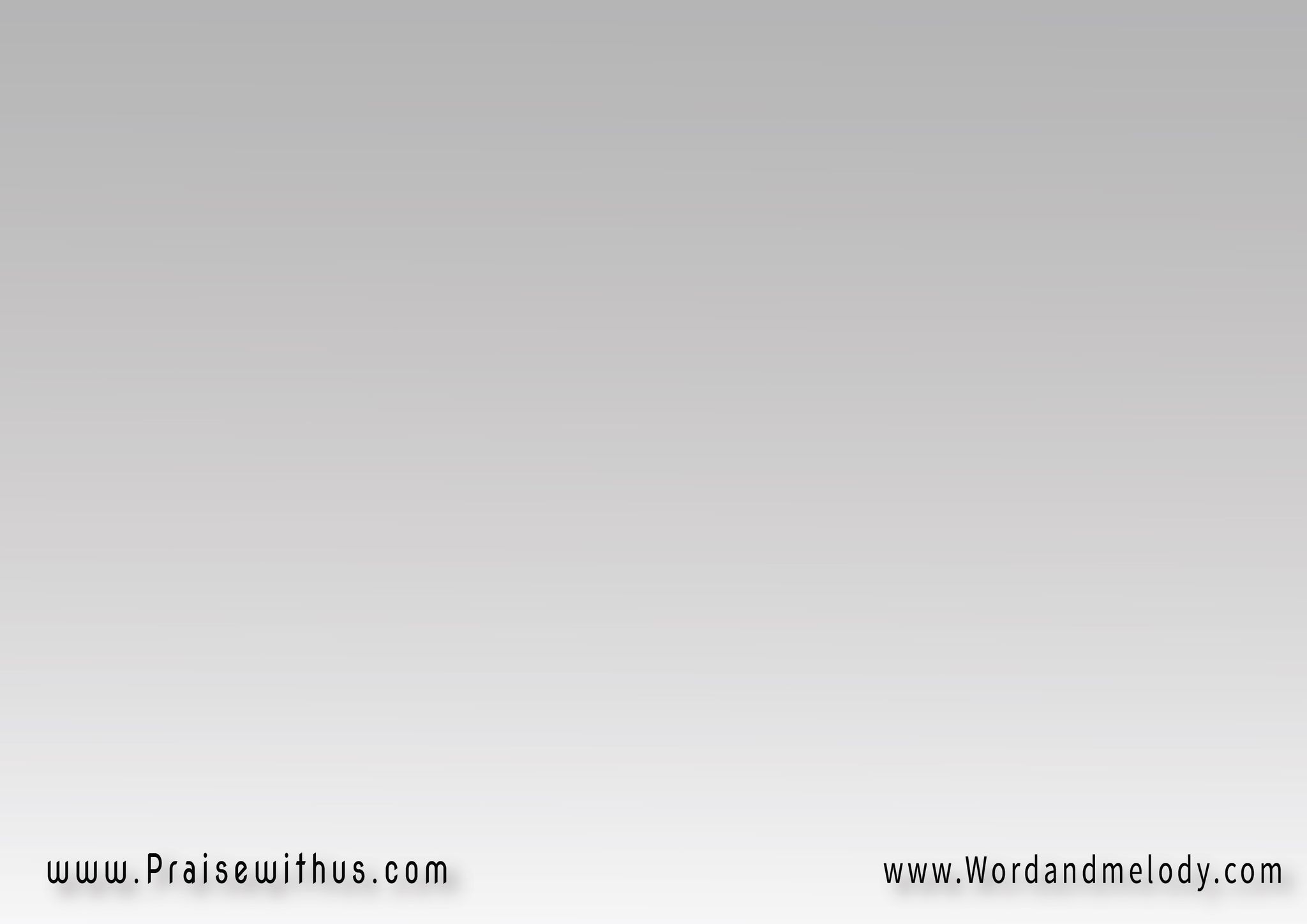 القرار:سَتبْقى لِي خِلِّي الوَفِي   
ضَمَانَ قلبِي وضَامِنيقيثارَتِي فِي وَحْدَتِــــي   
ترْنِيمَتي فِي غُرْبَتــــي
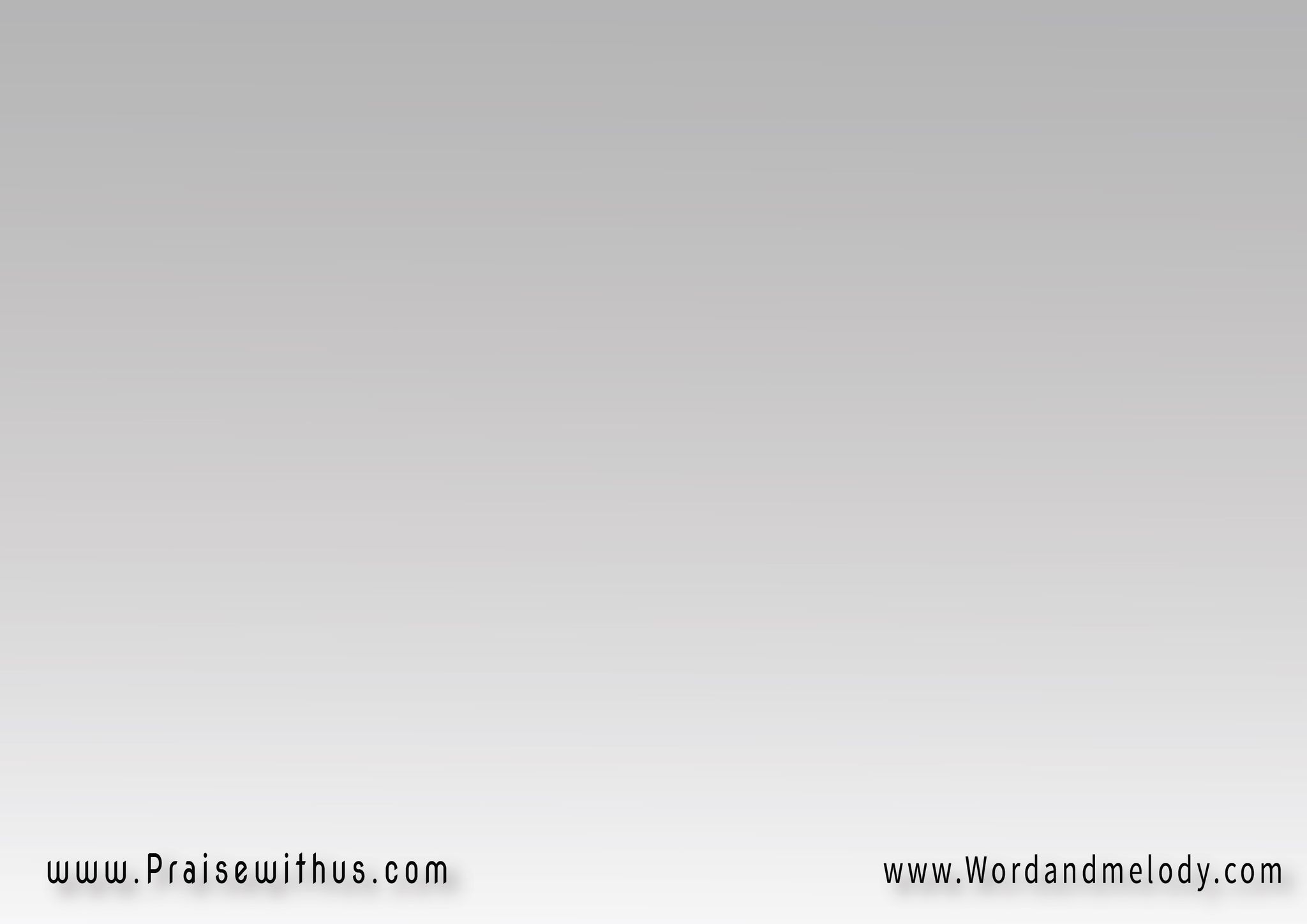 ففيكَ لِي ياسَيِّــــــــدِي   
أُنشـــودَةٌ لا تَـنْتهـــــي
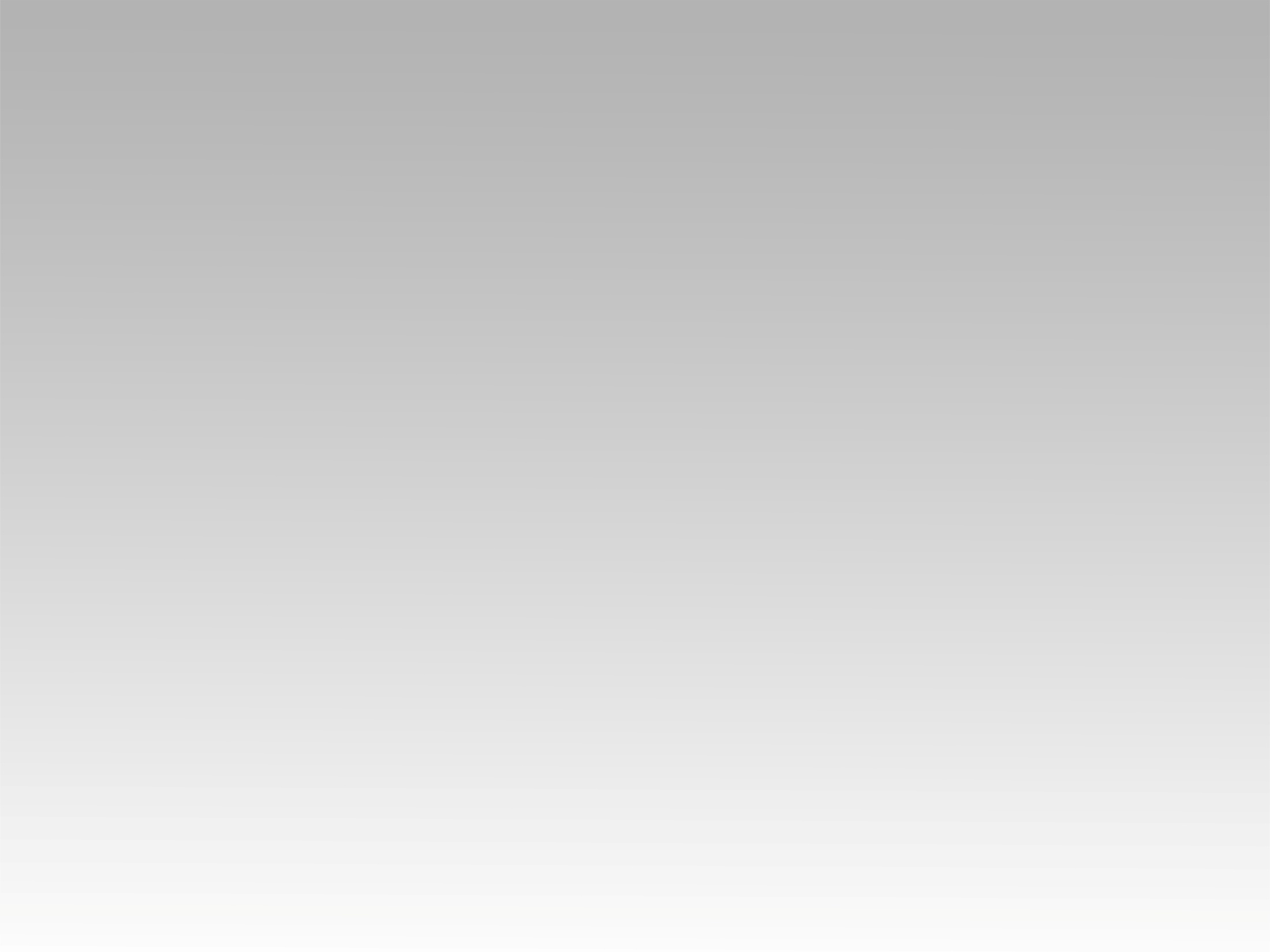 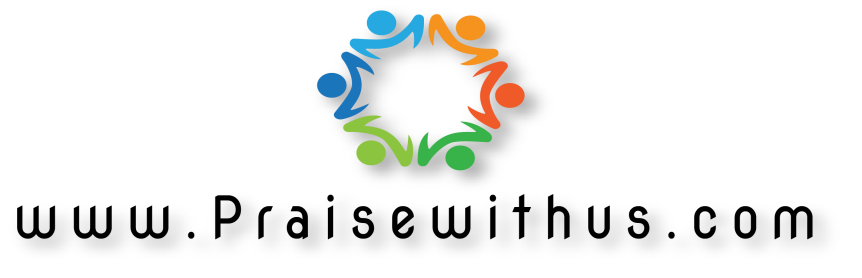